FIRM: Fair and High-Performance Memory Control for Persistent Memory Systems
Jishen Zhao, Onur Mutlu, Yuan Xie
Memory Accesses in 
Persistent Memory Systems
Persistent Writes
Why Another Memory Control Scheme?
New Use Case of NVMs
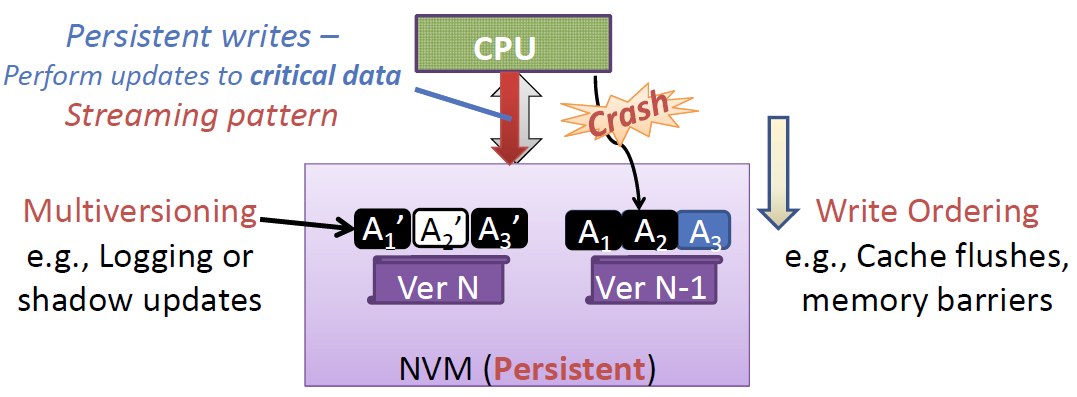 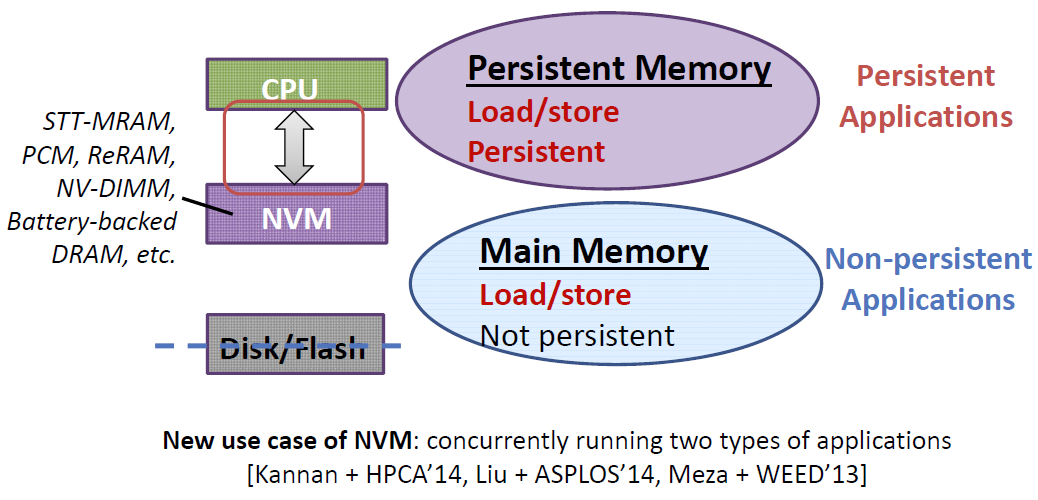 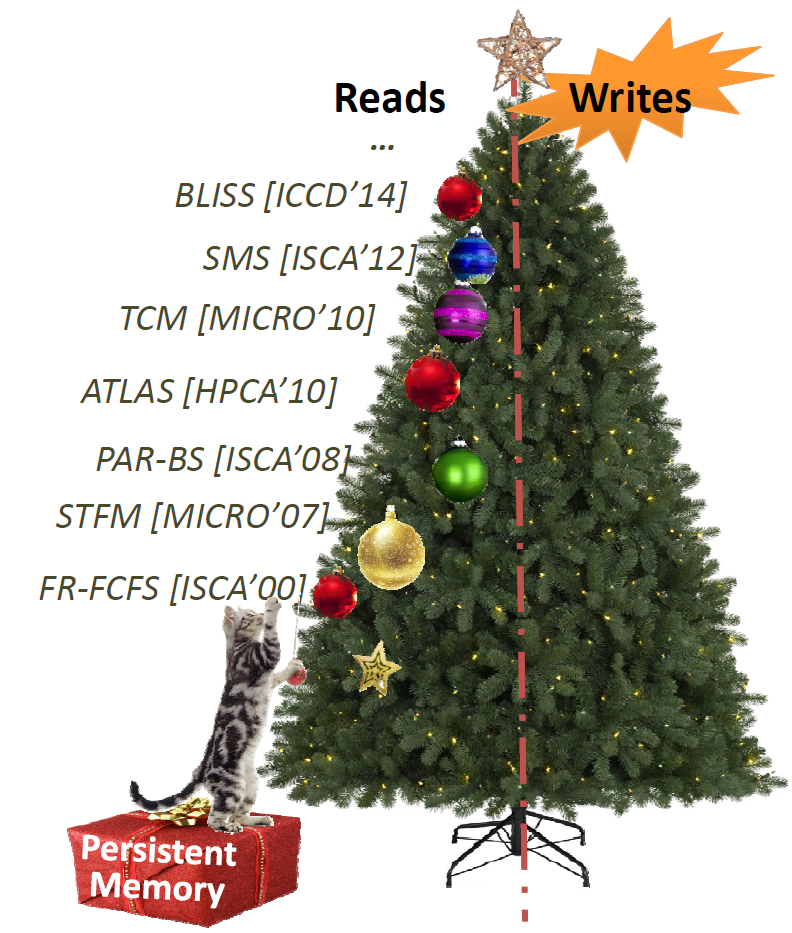 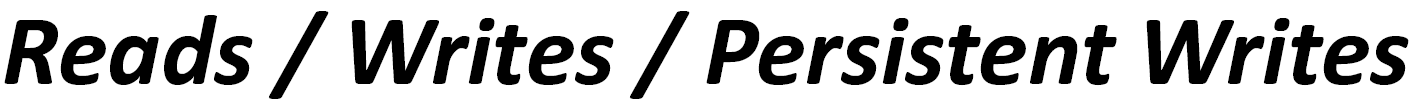 Assumptions Made by Previous Memory Schedulers
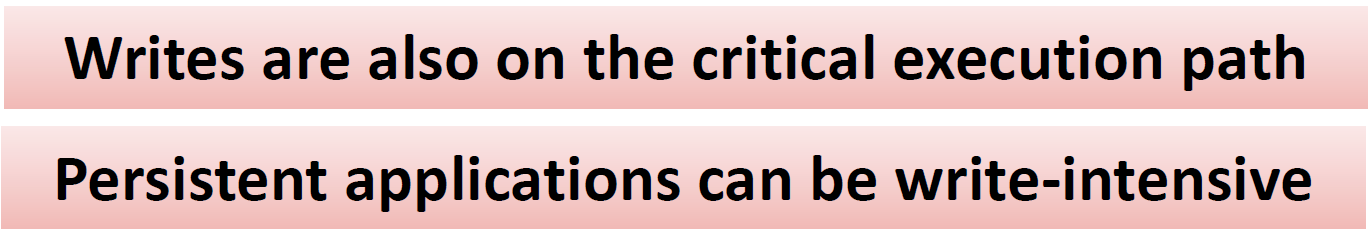 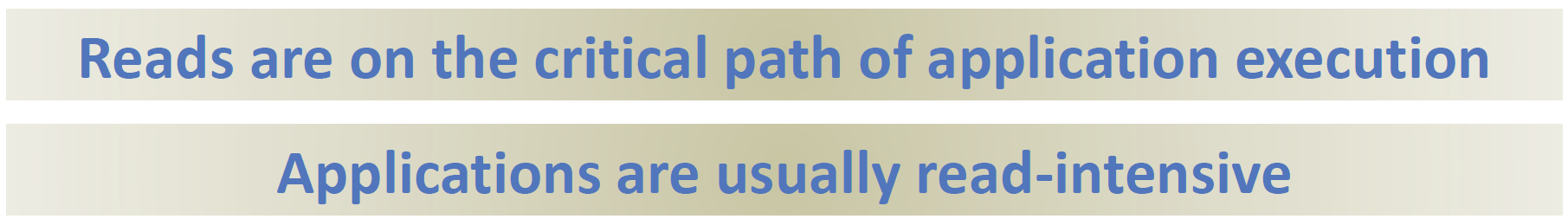 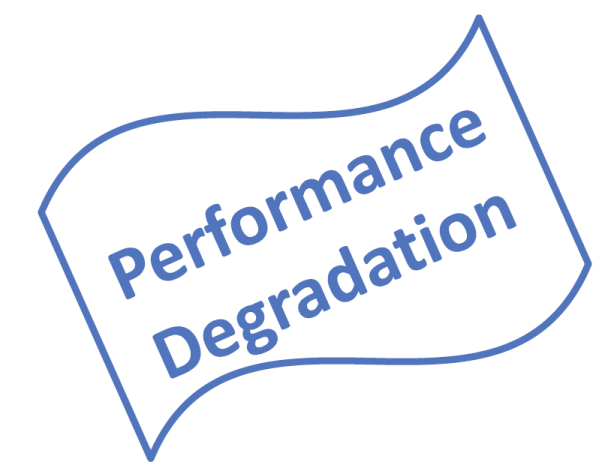 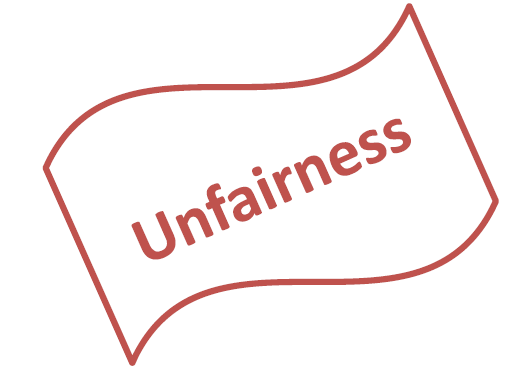 Bus Turnaround Overhead
Simple Extension of 
Conventional Memory Schedulers
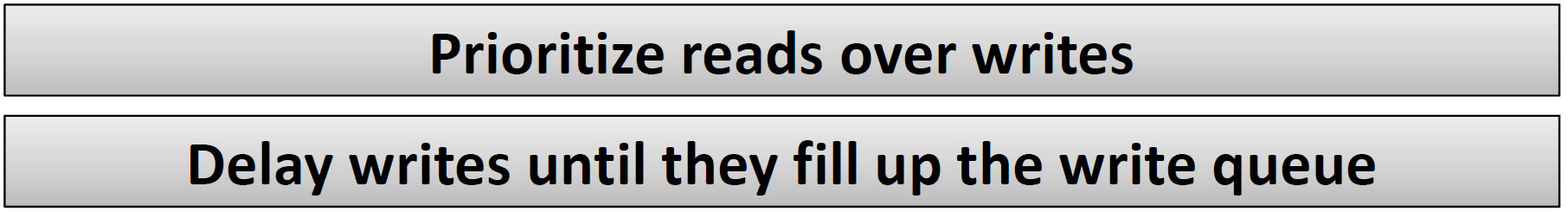 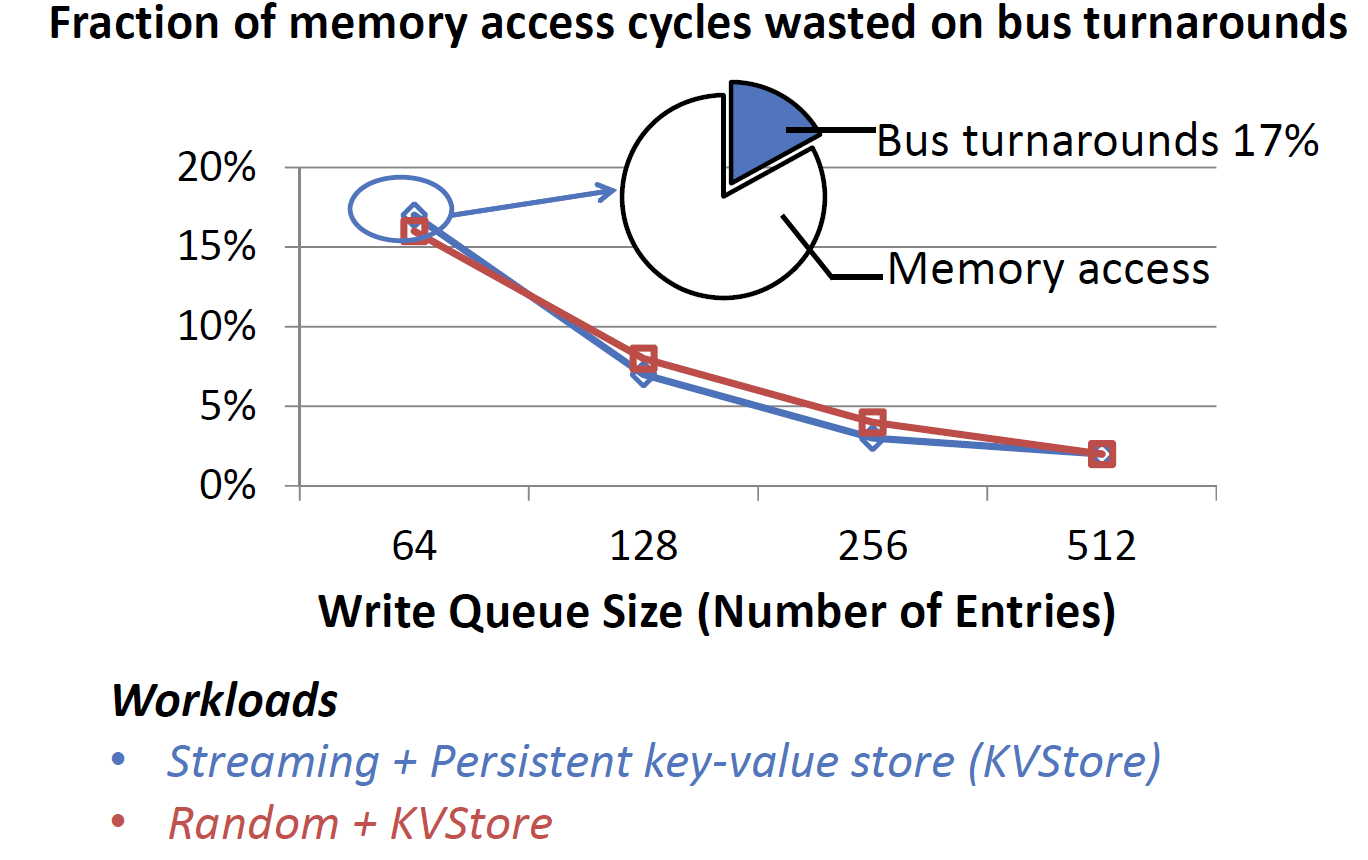 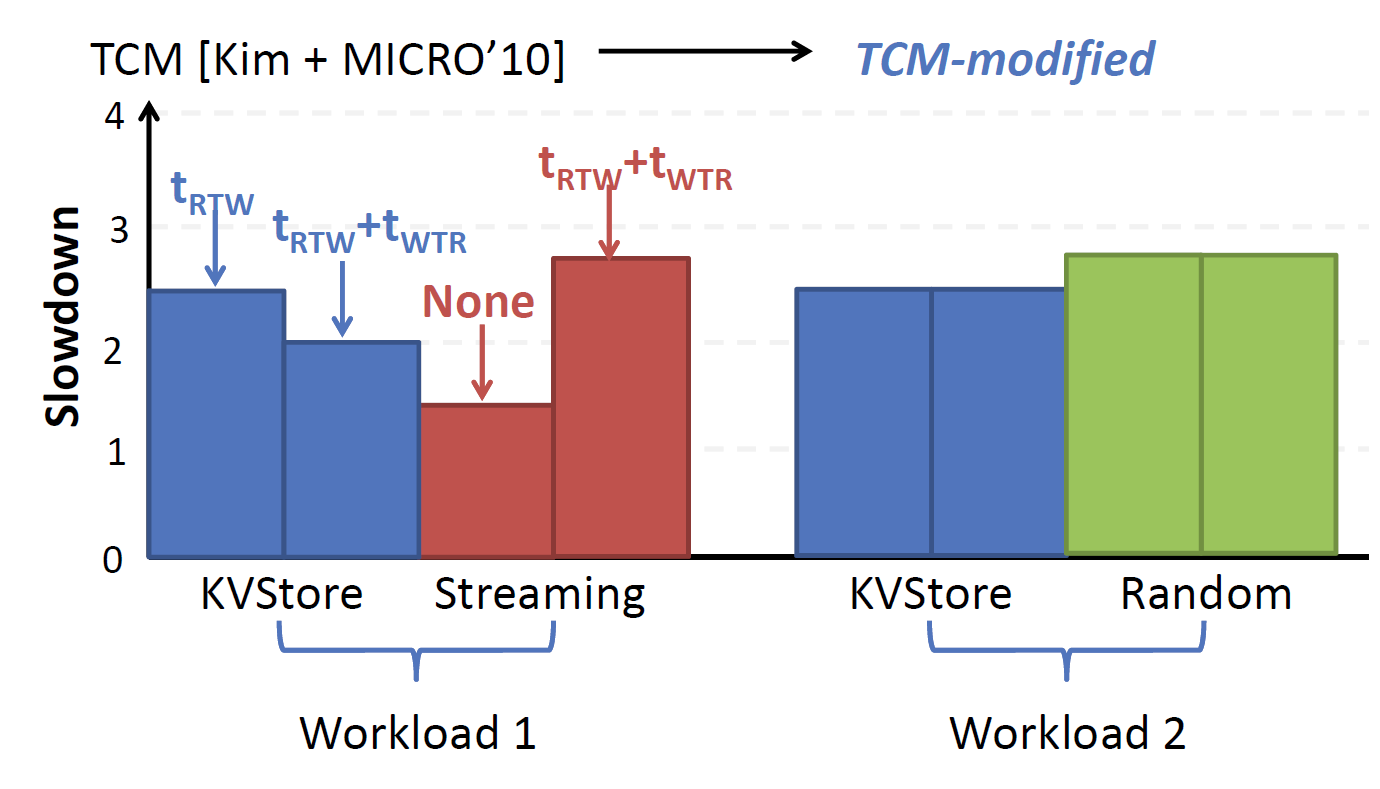 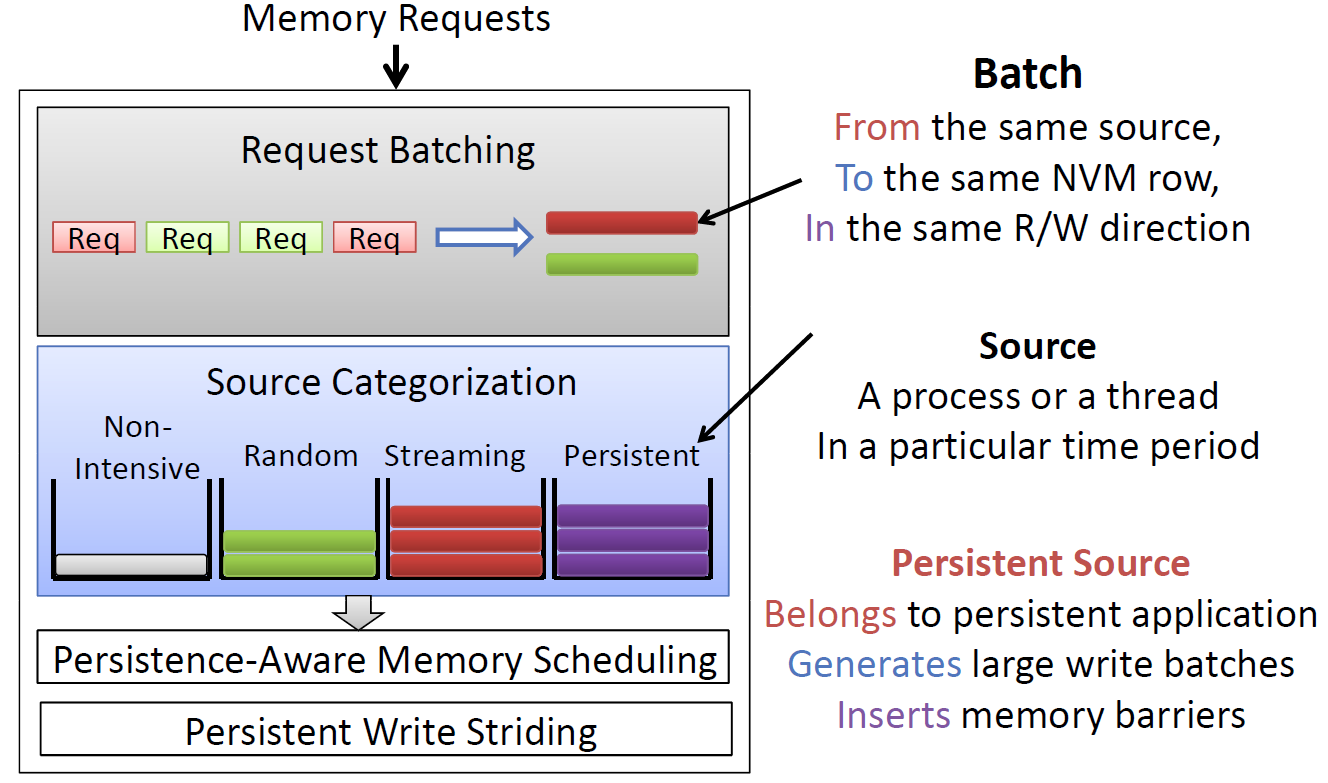 FIRM Components
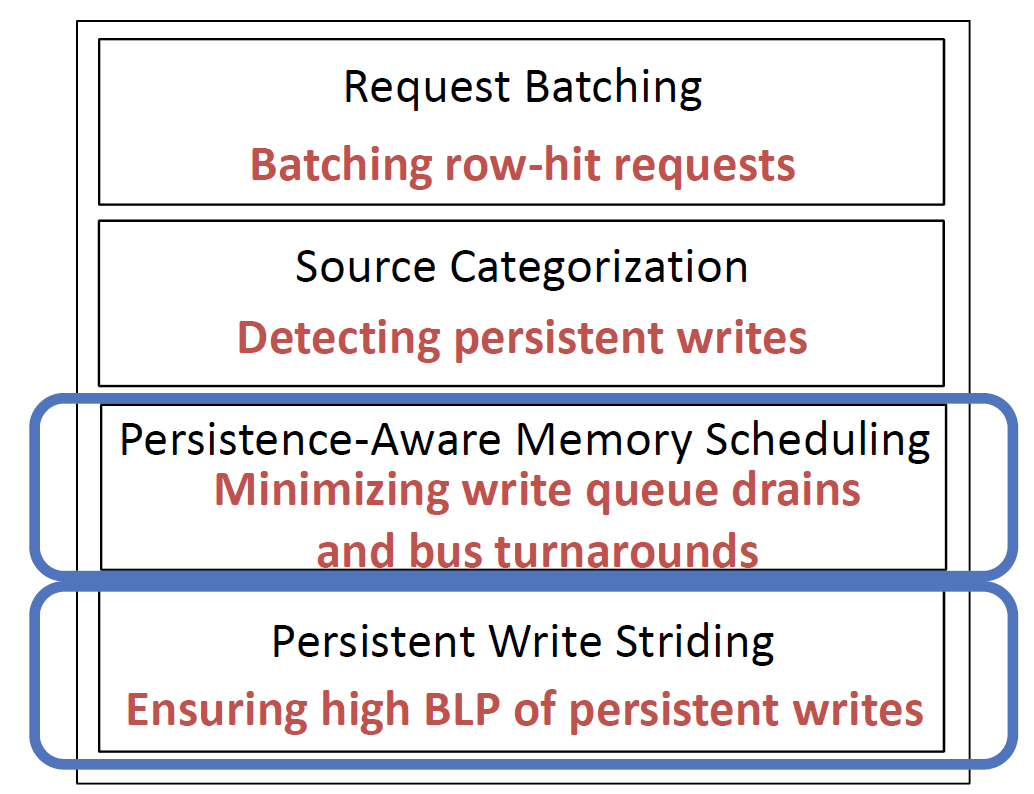 Persistent Write Striding
Persistence-aware Memory Scheduling
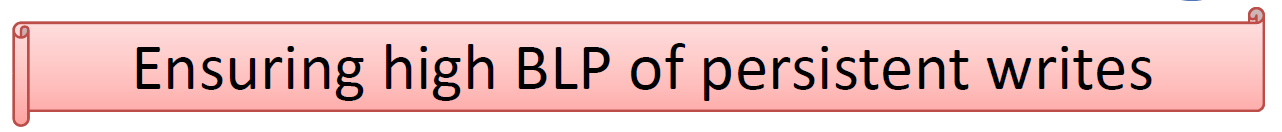 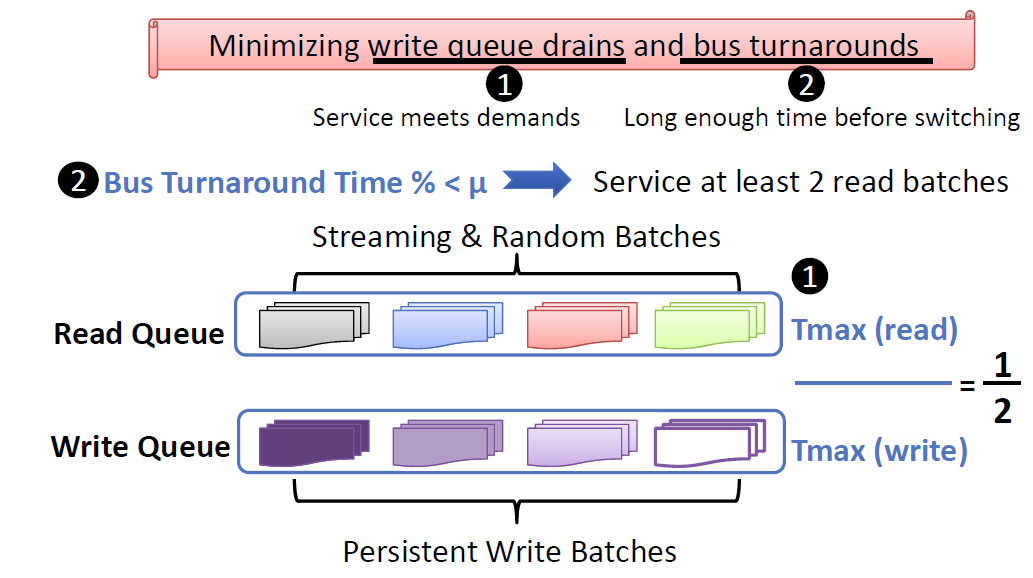 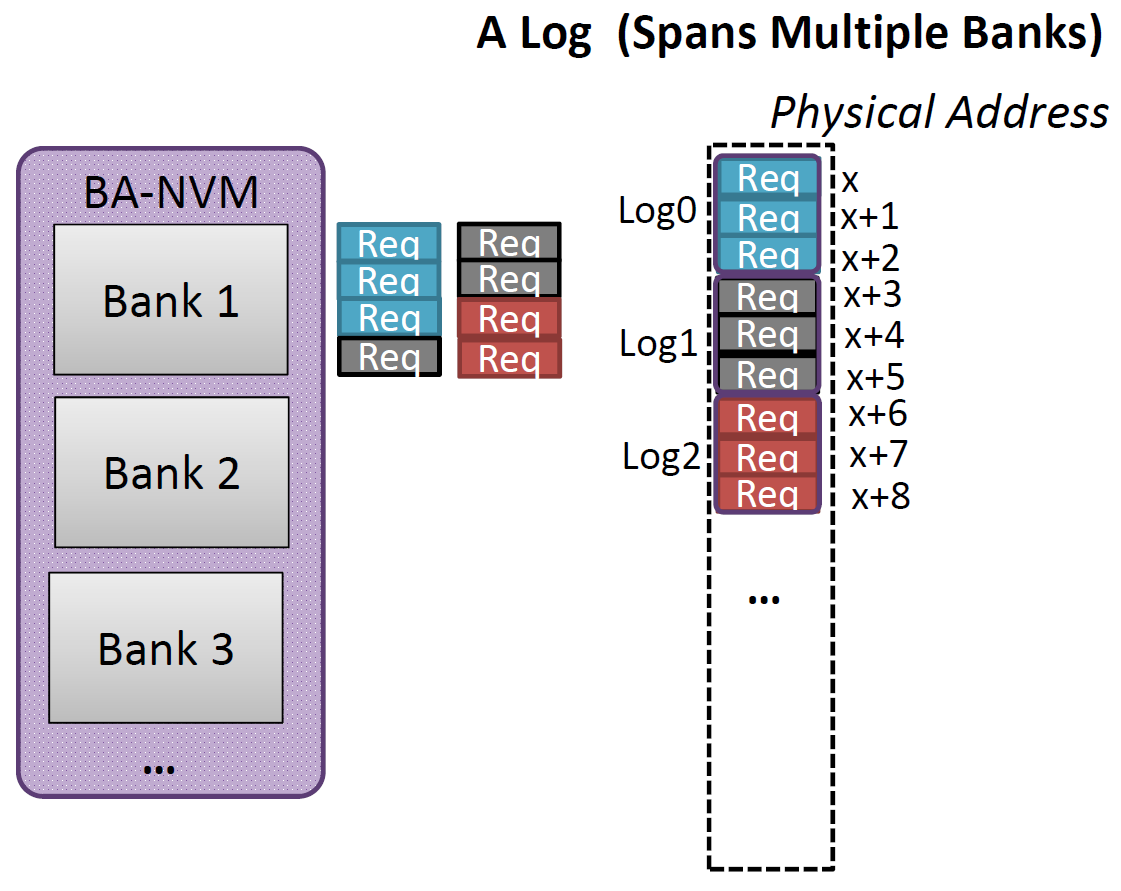 Fairness and Performance
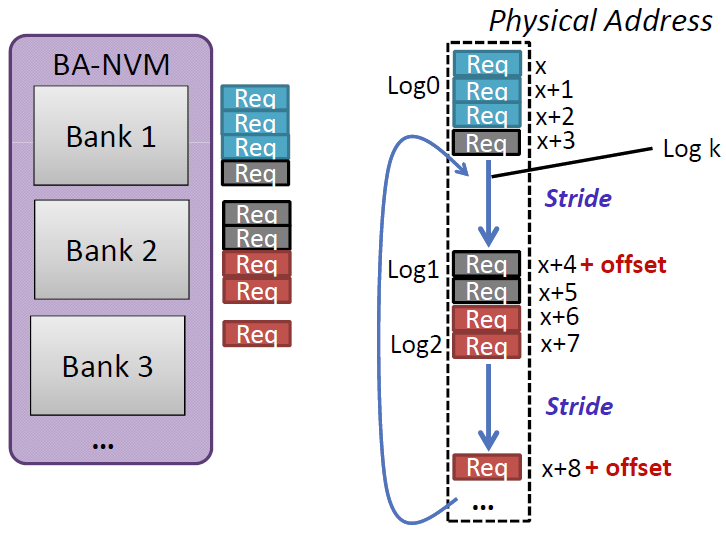 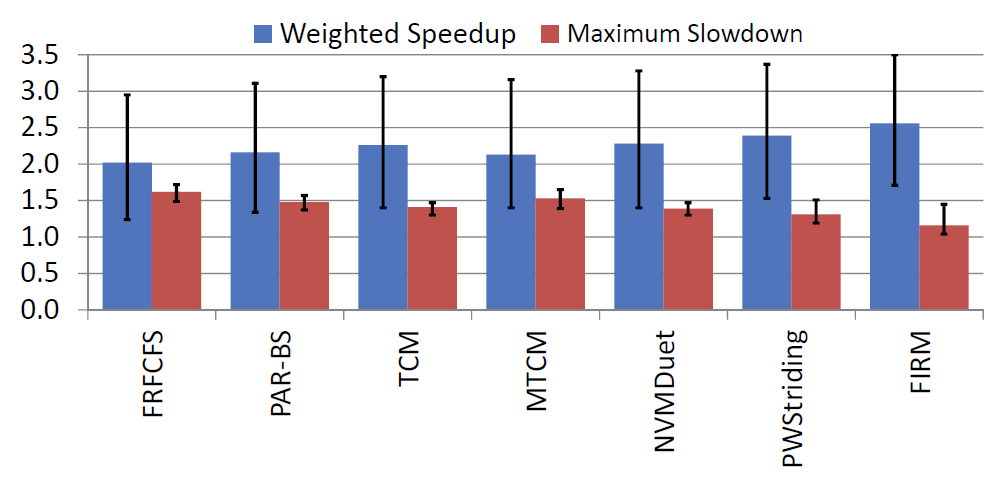 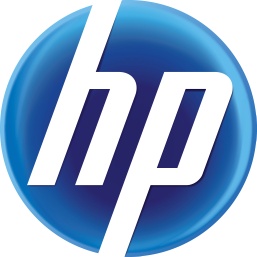 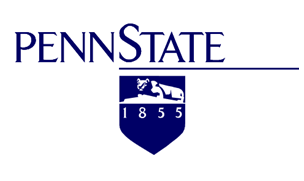 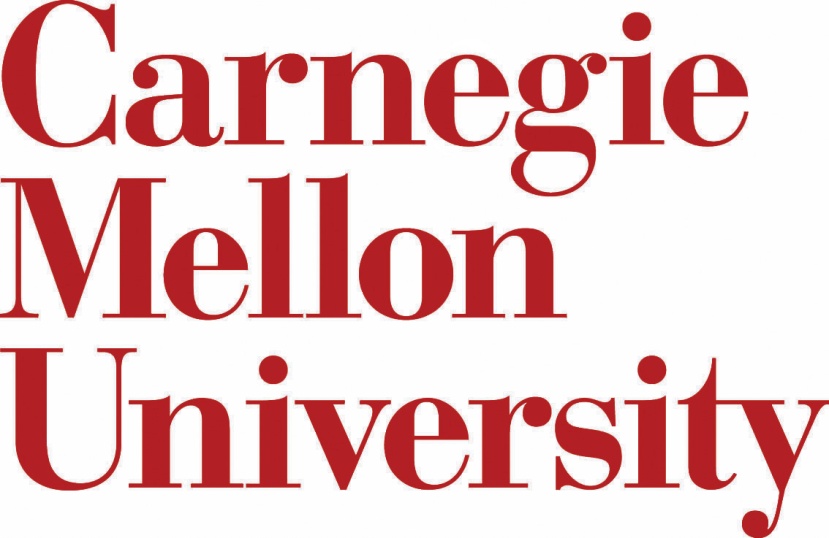